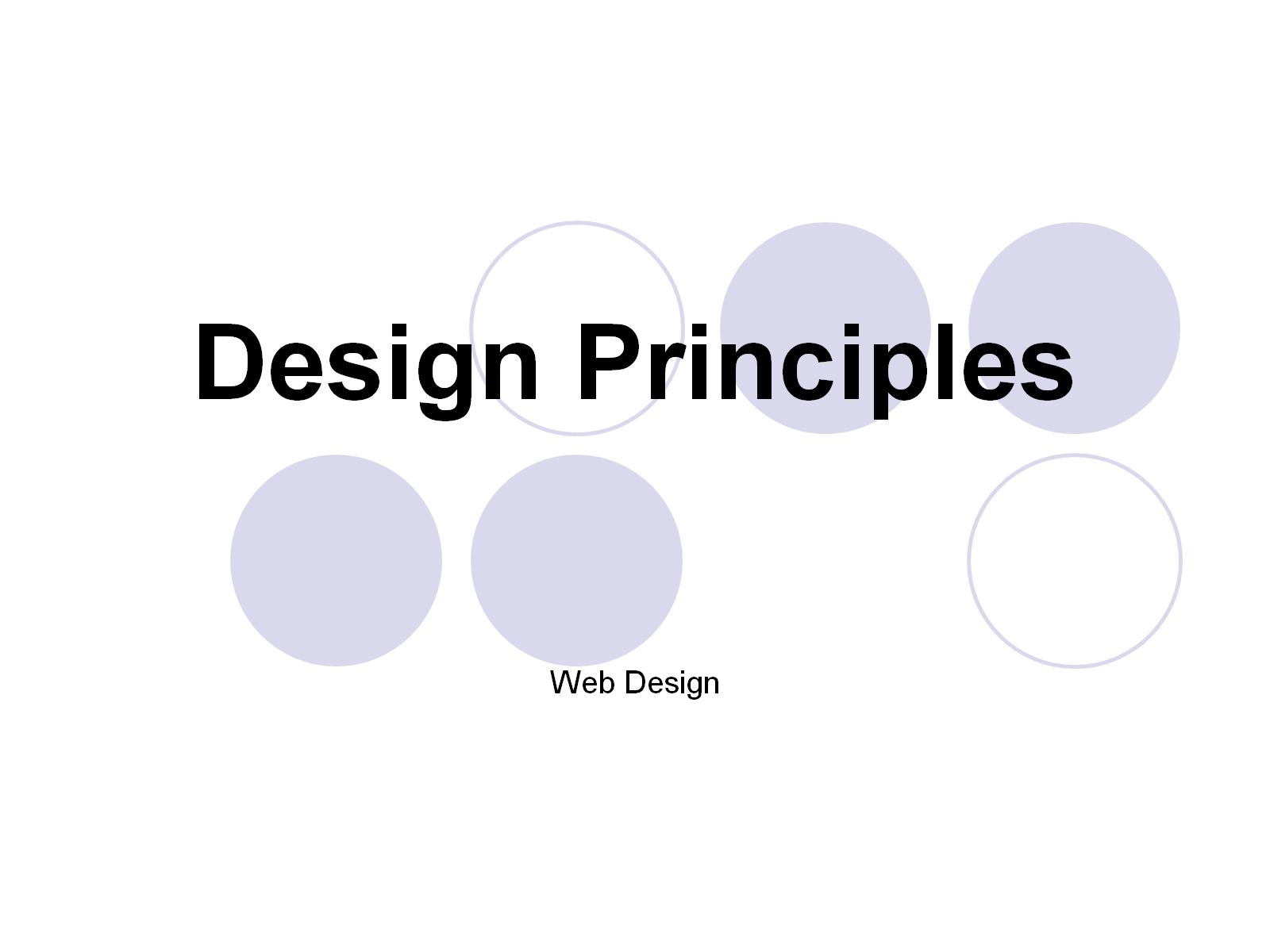 Design Principles
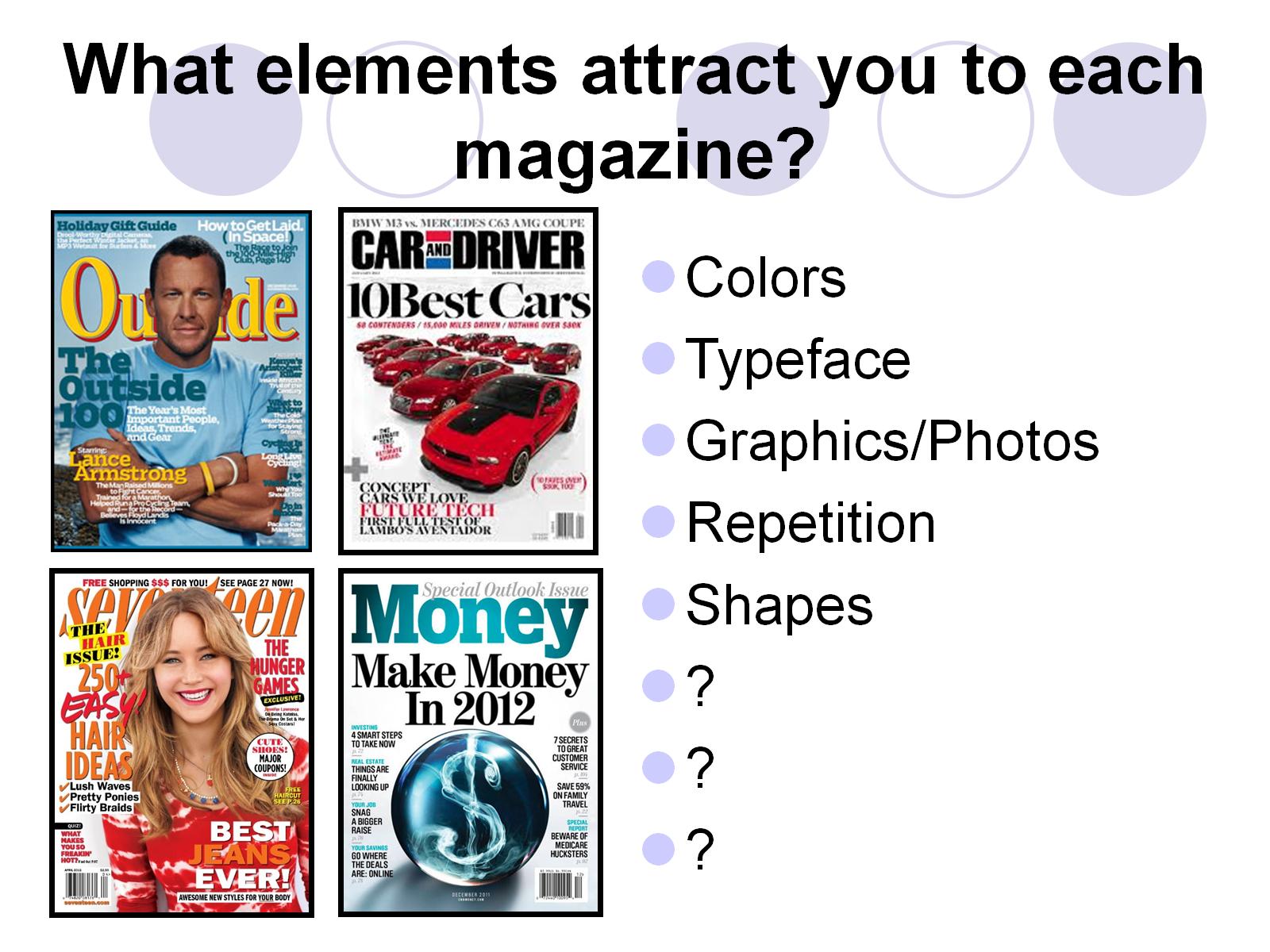 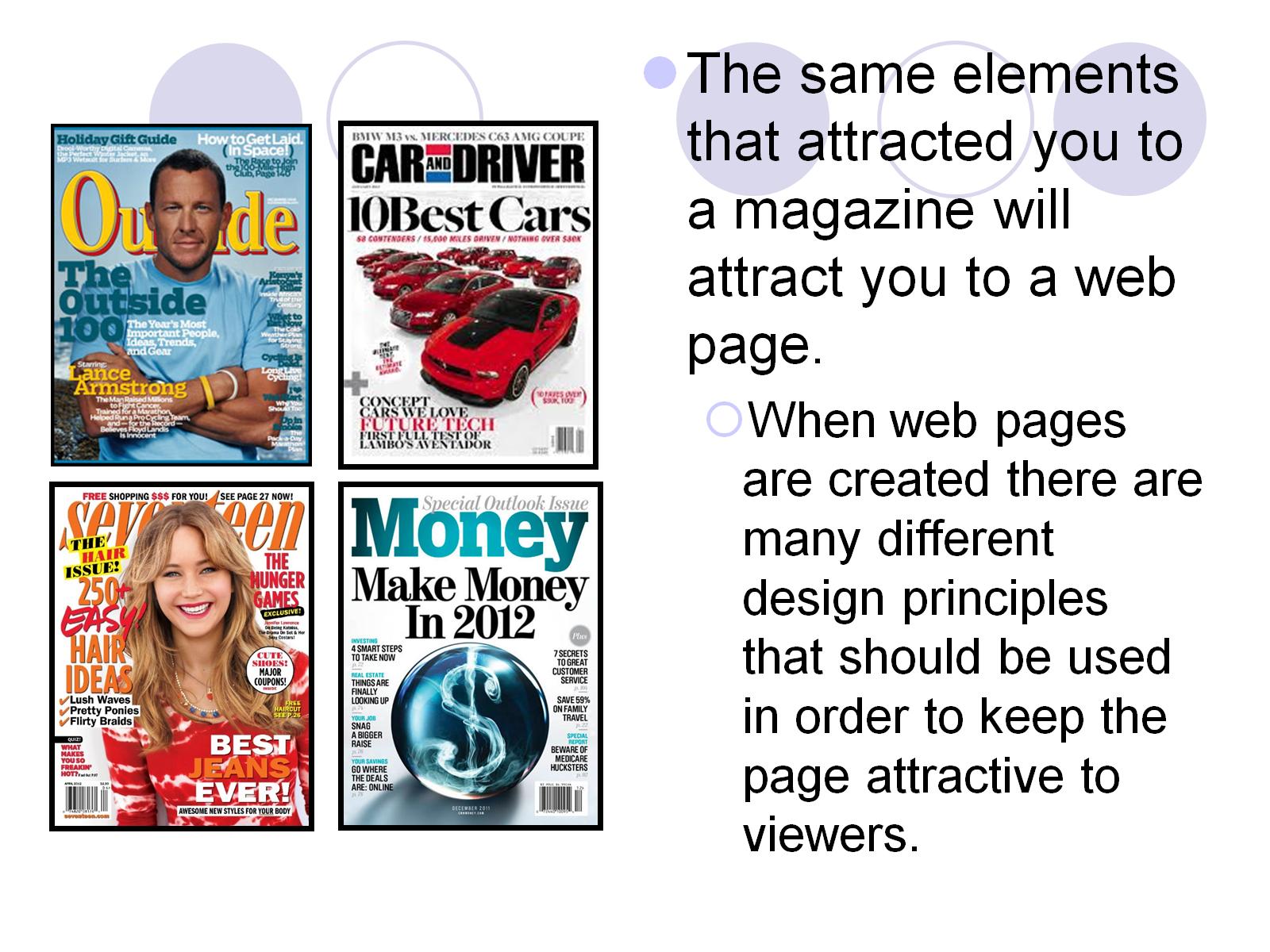 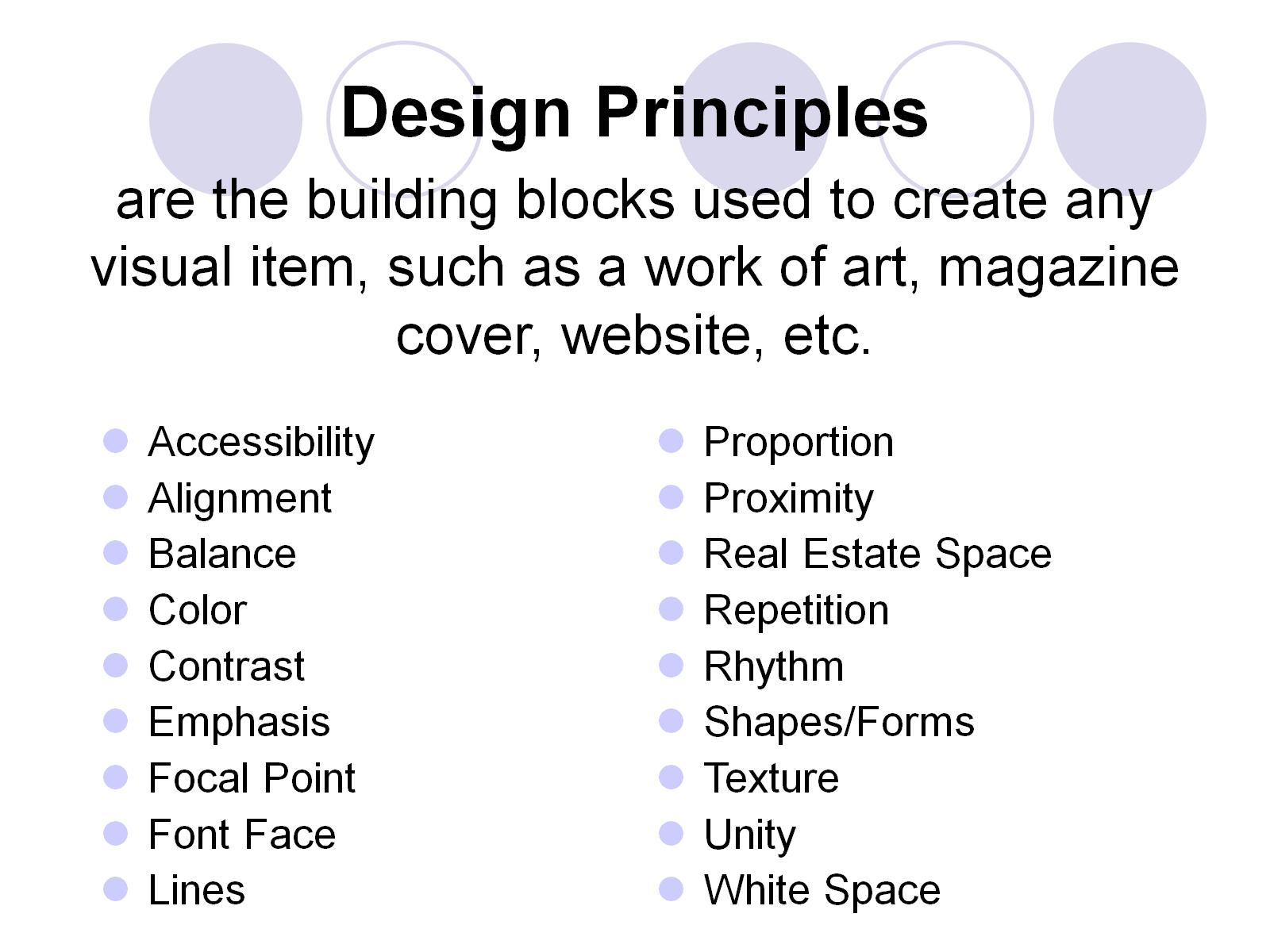 Design Principles
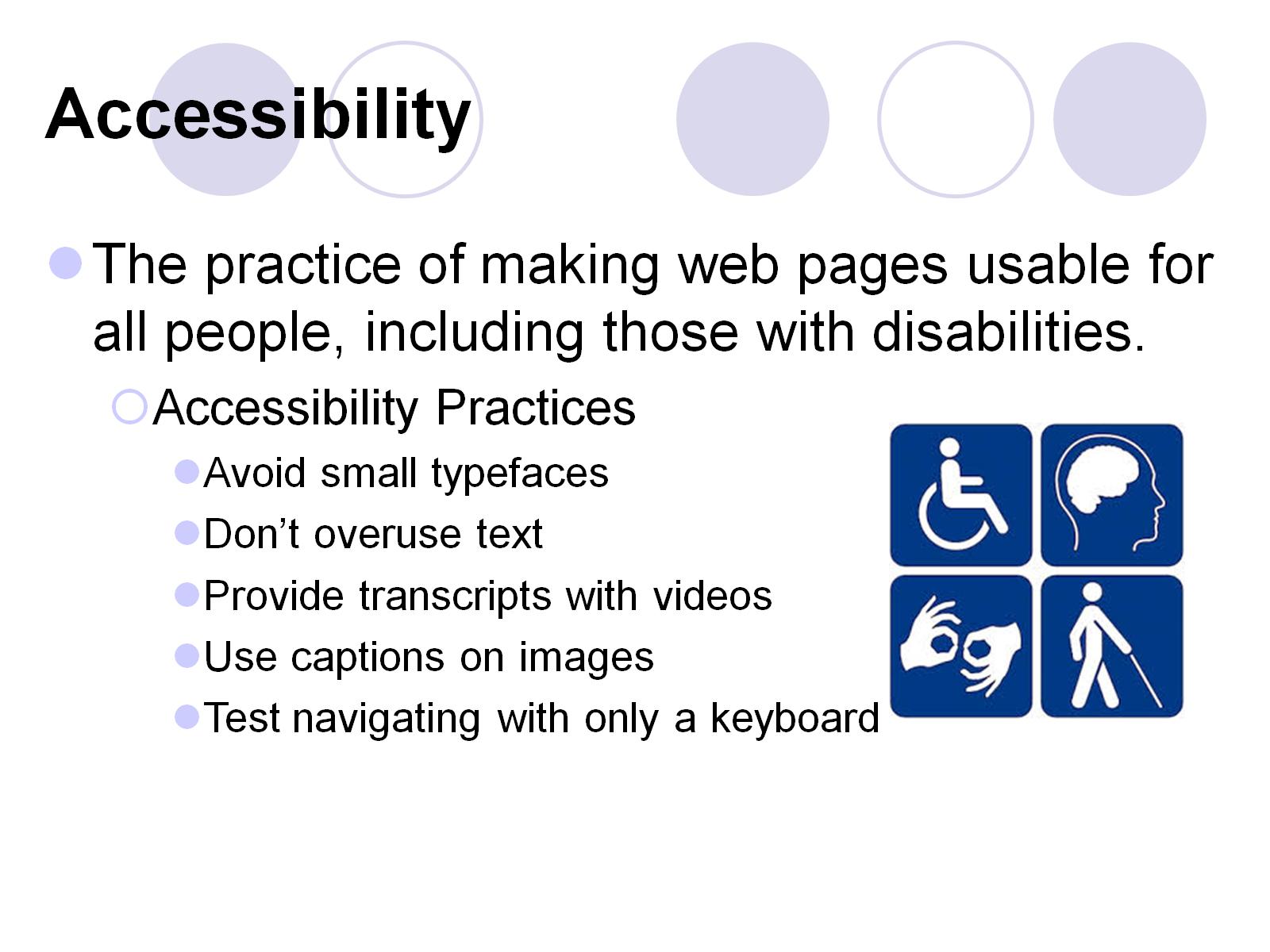 Accessibility
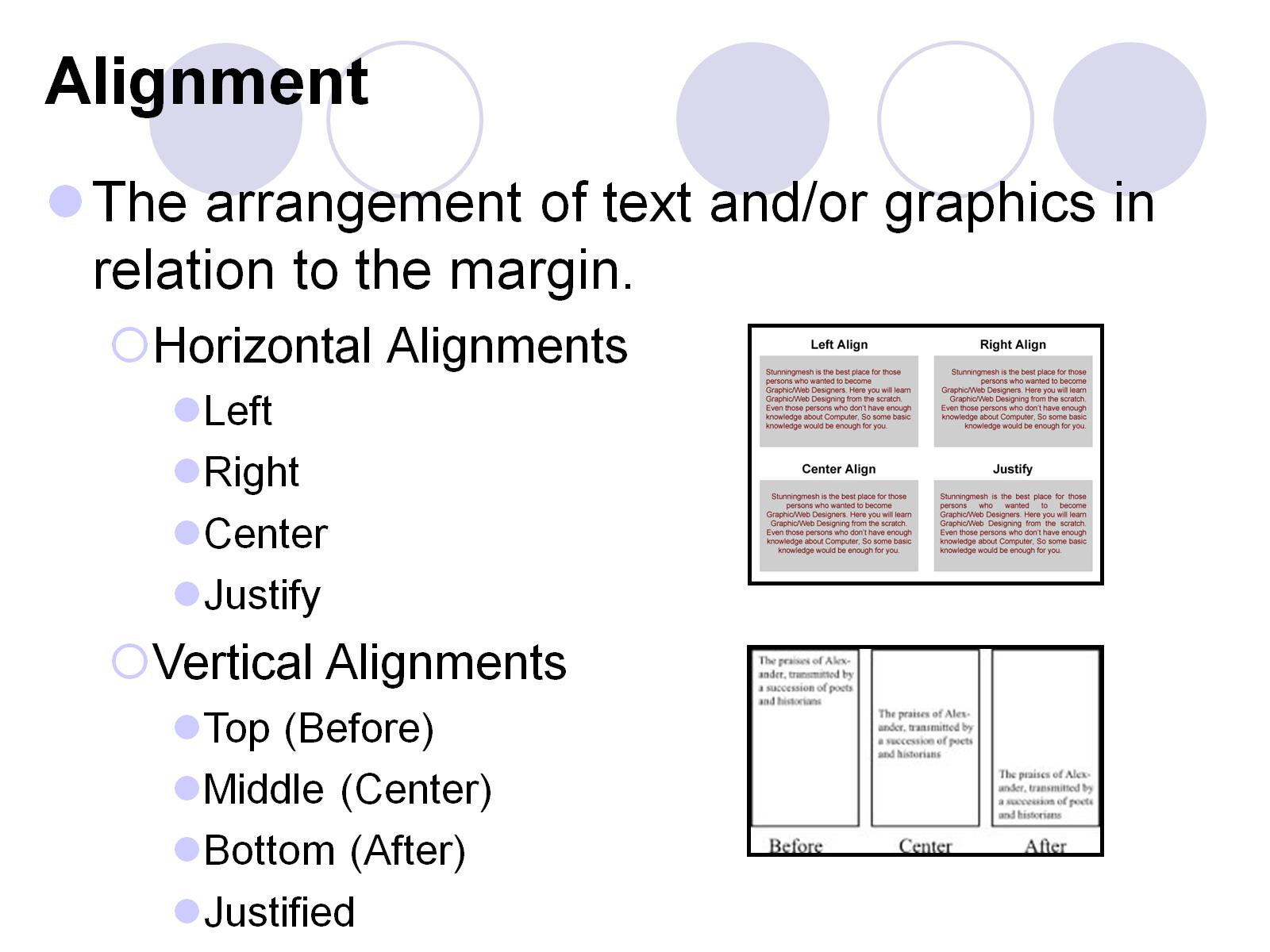 Alignment
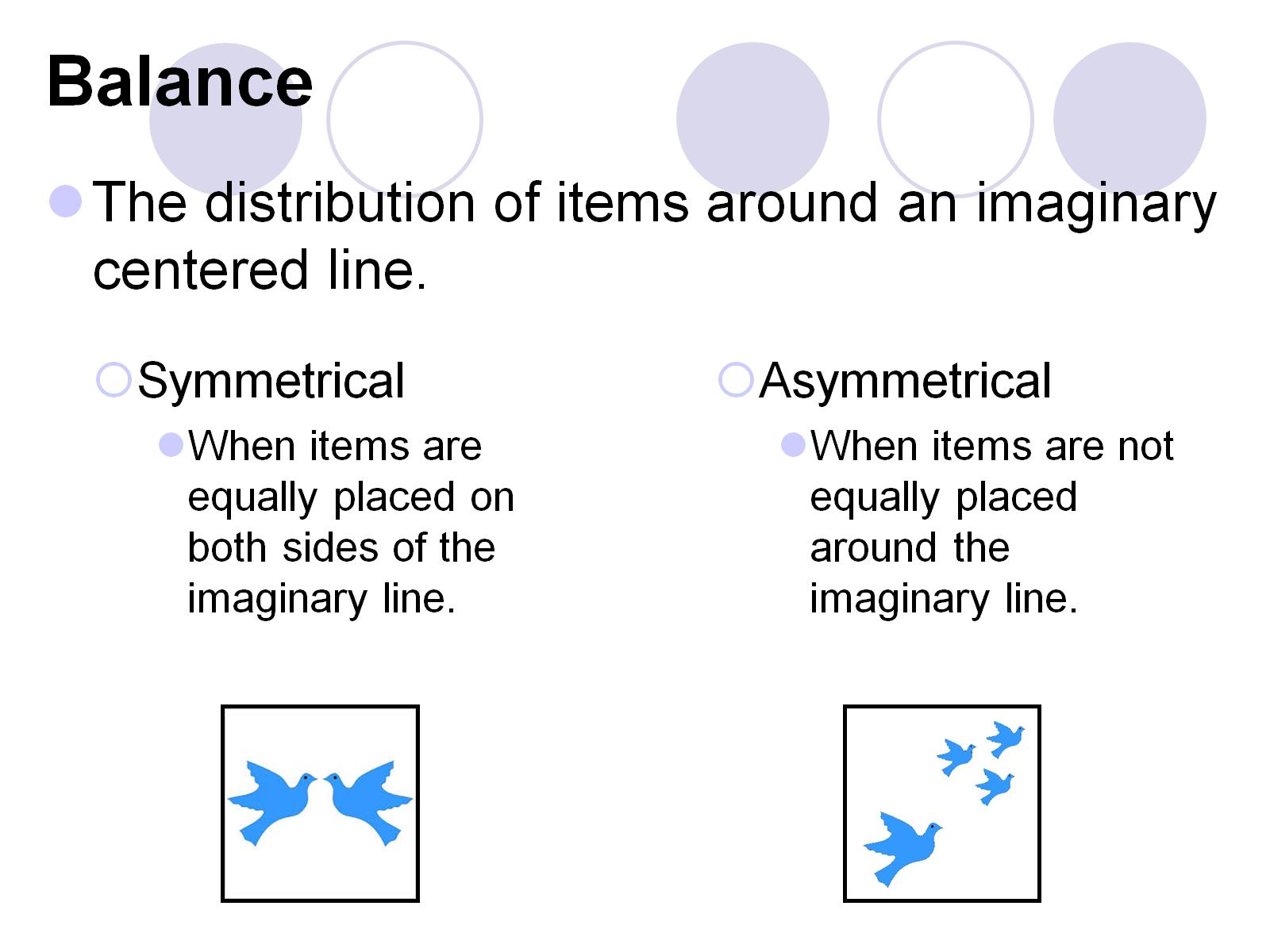 Balance
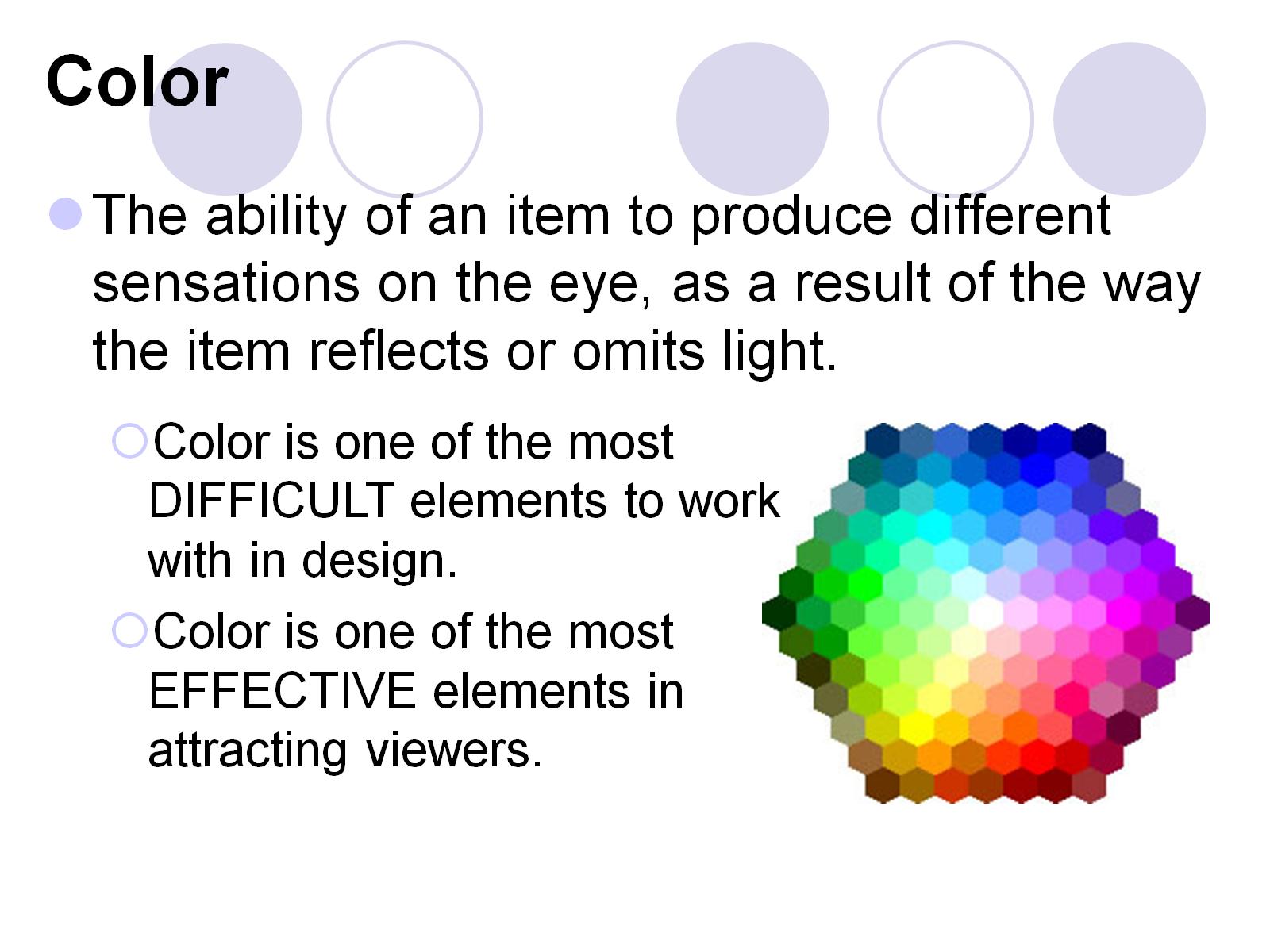 Color
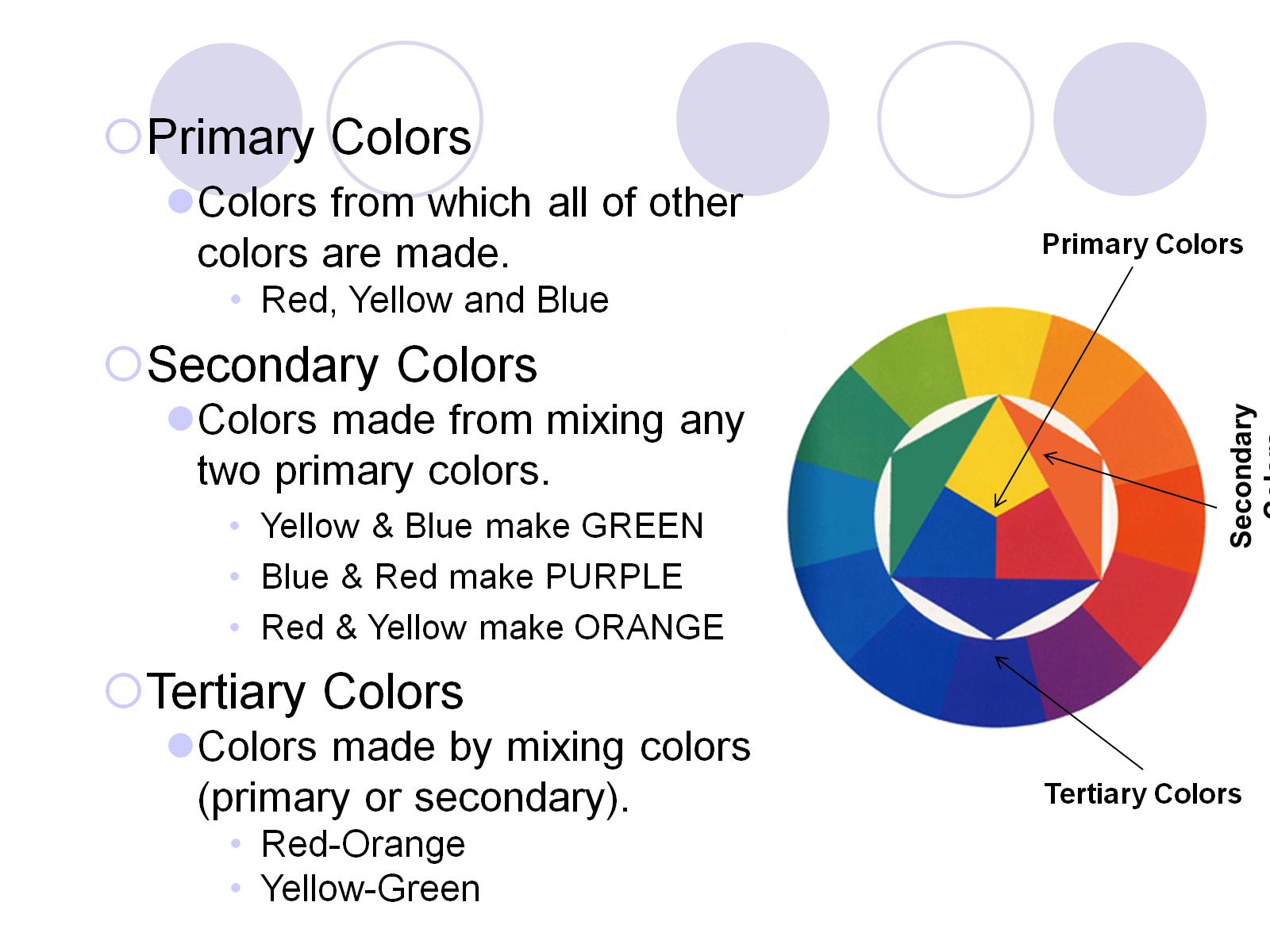 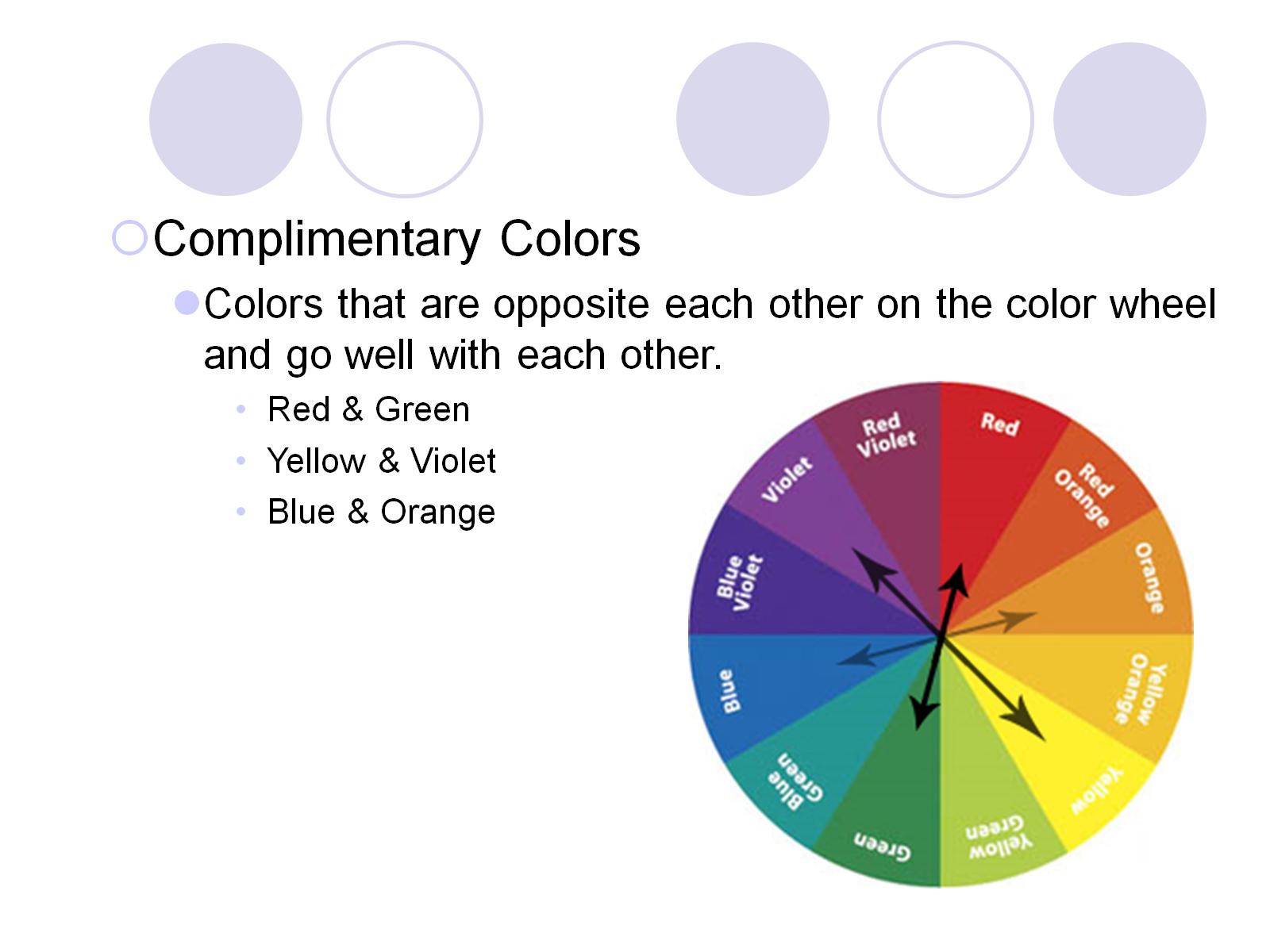 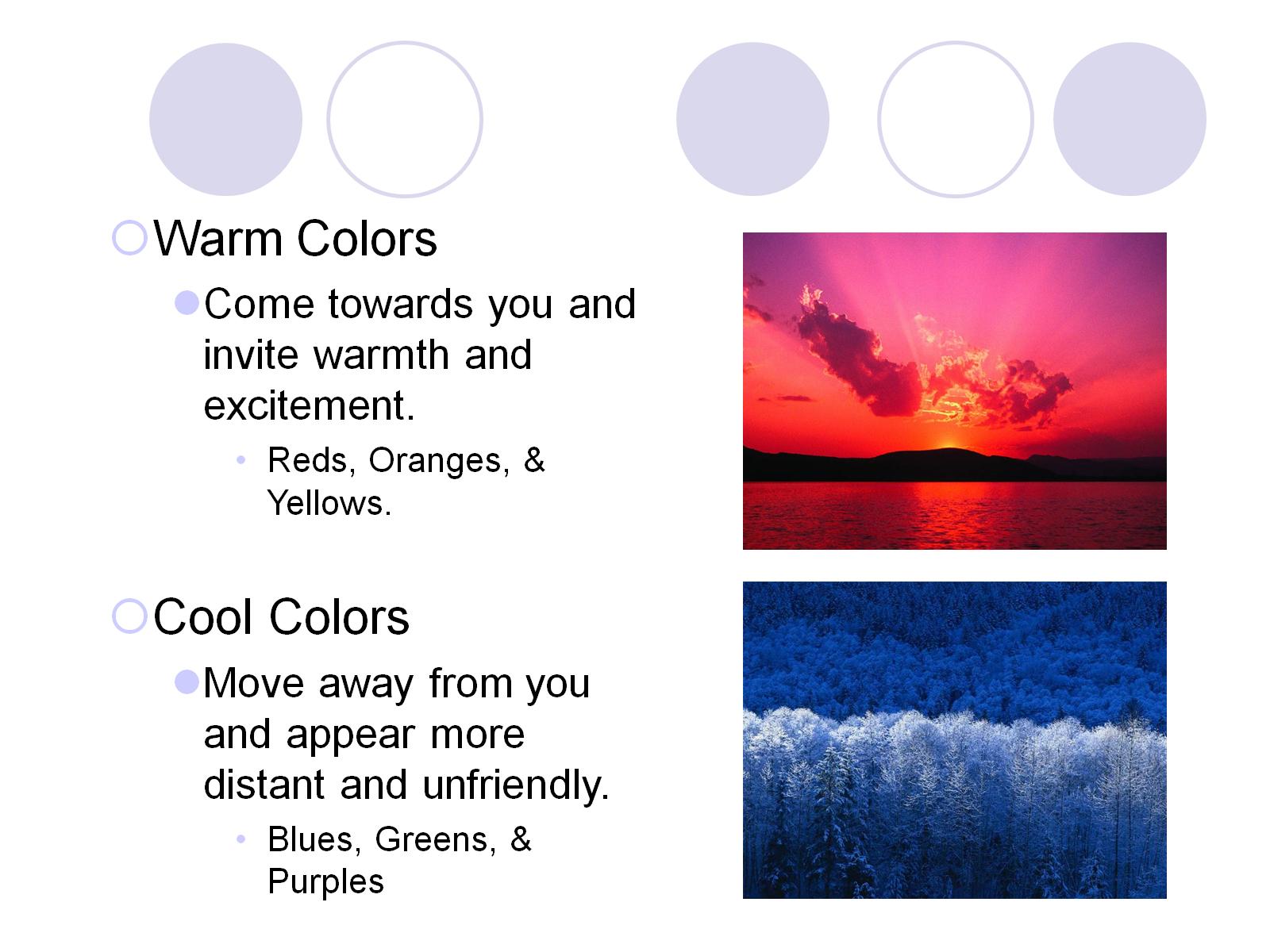 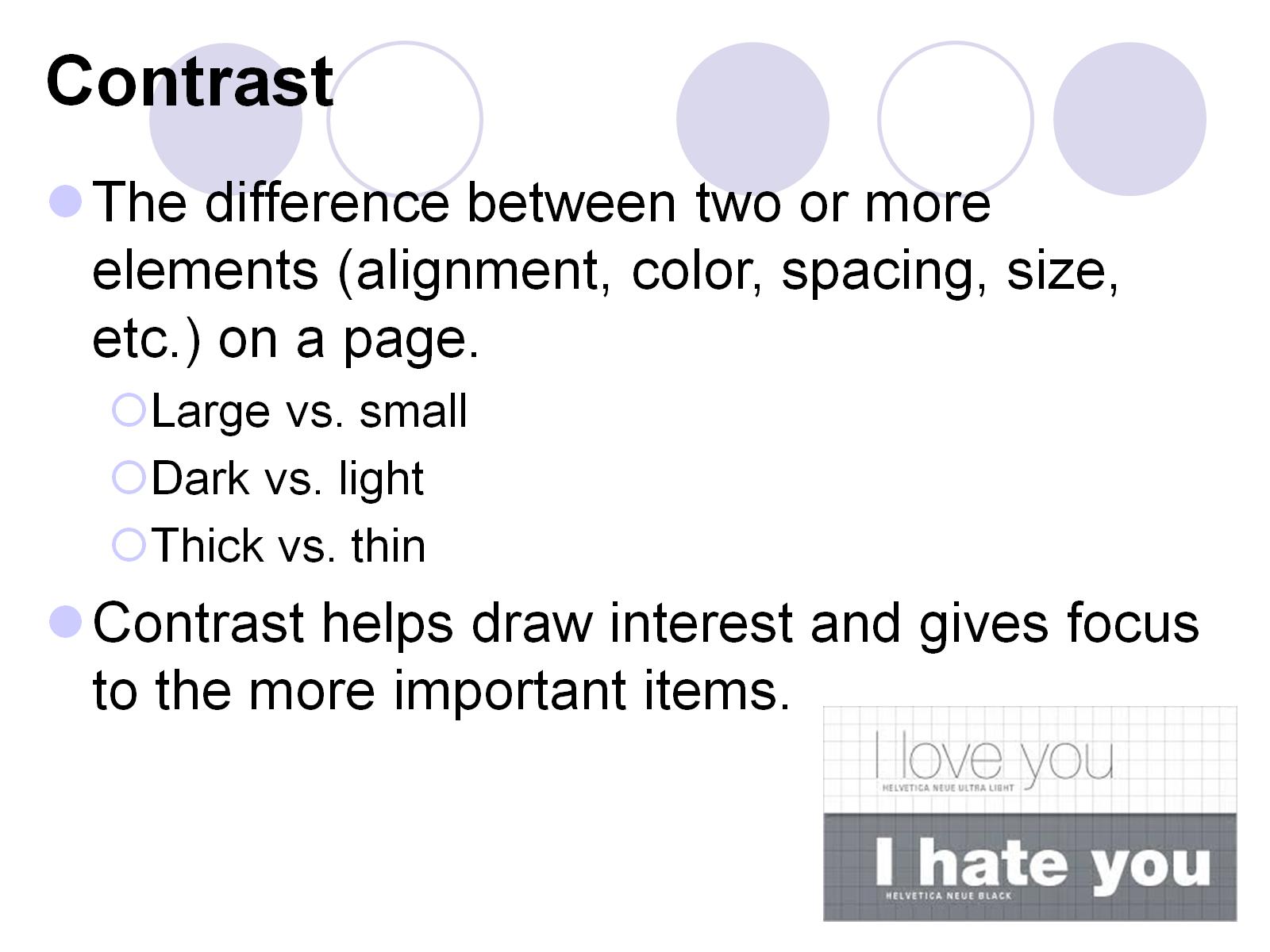 Contrast
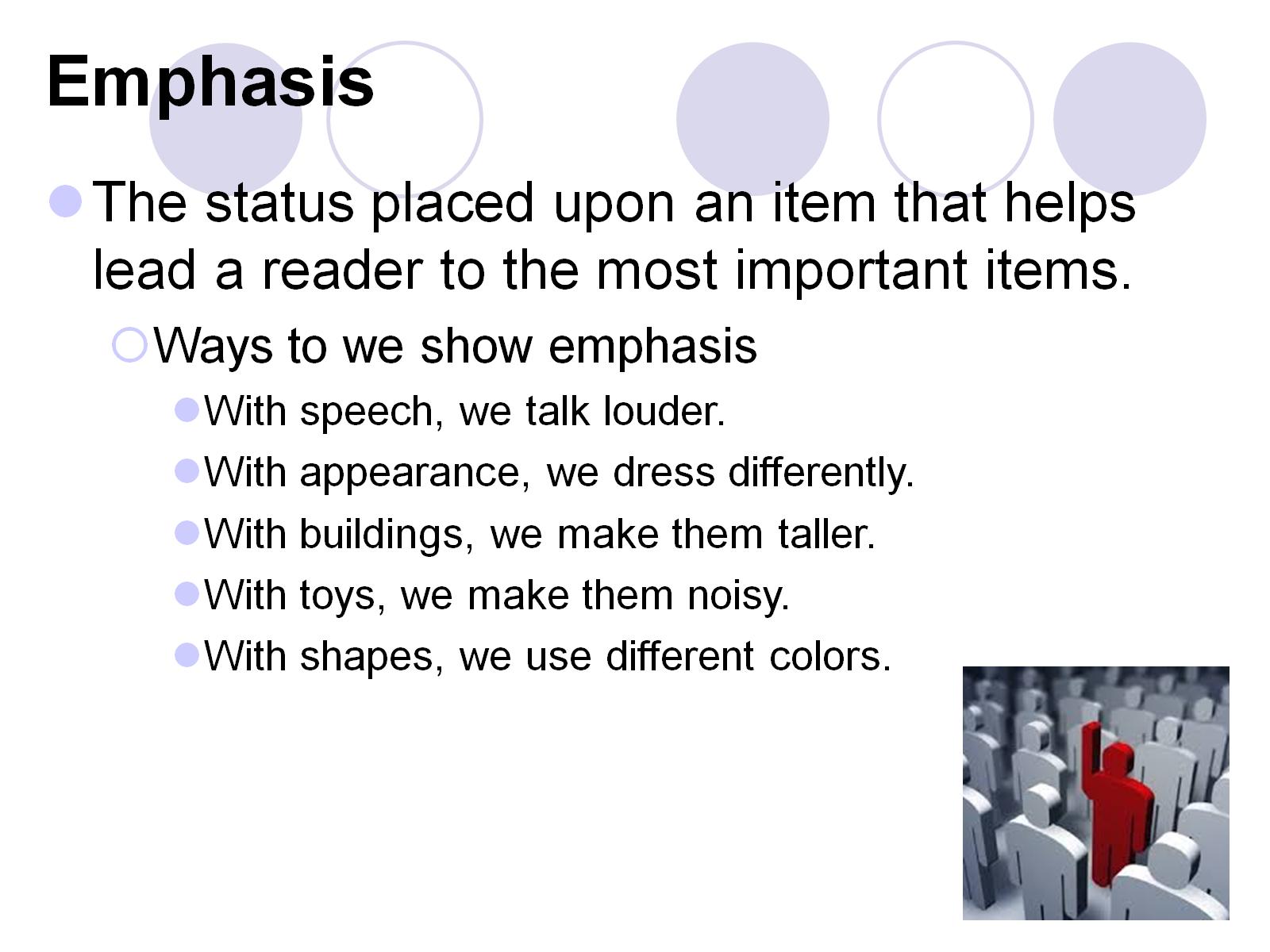 Emphasis
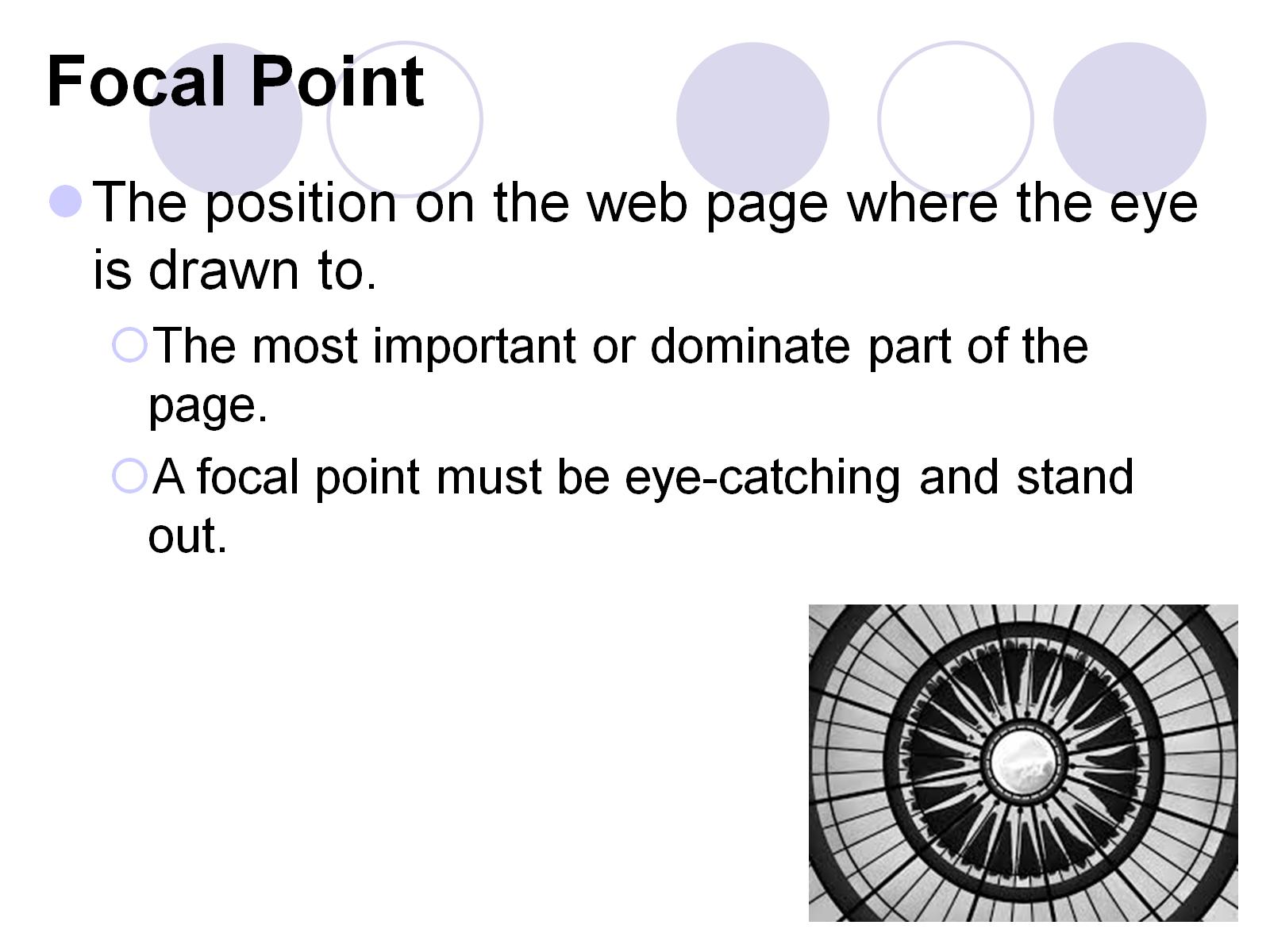 Focal Point
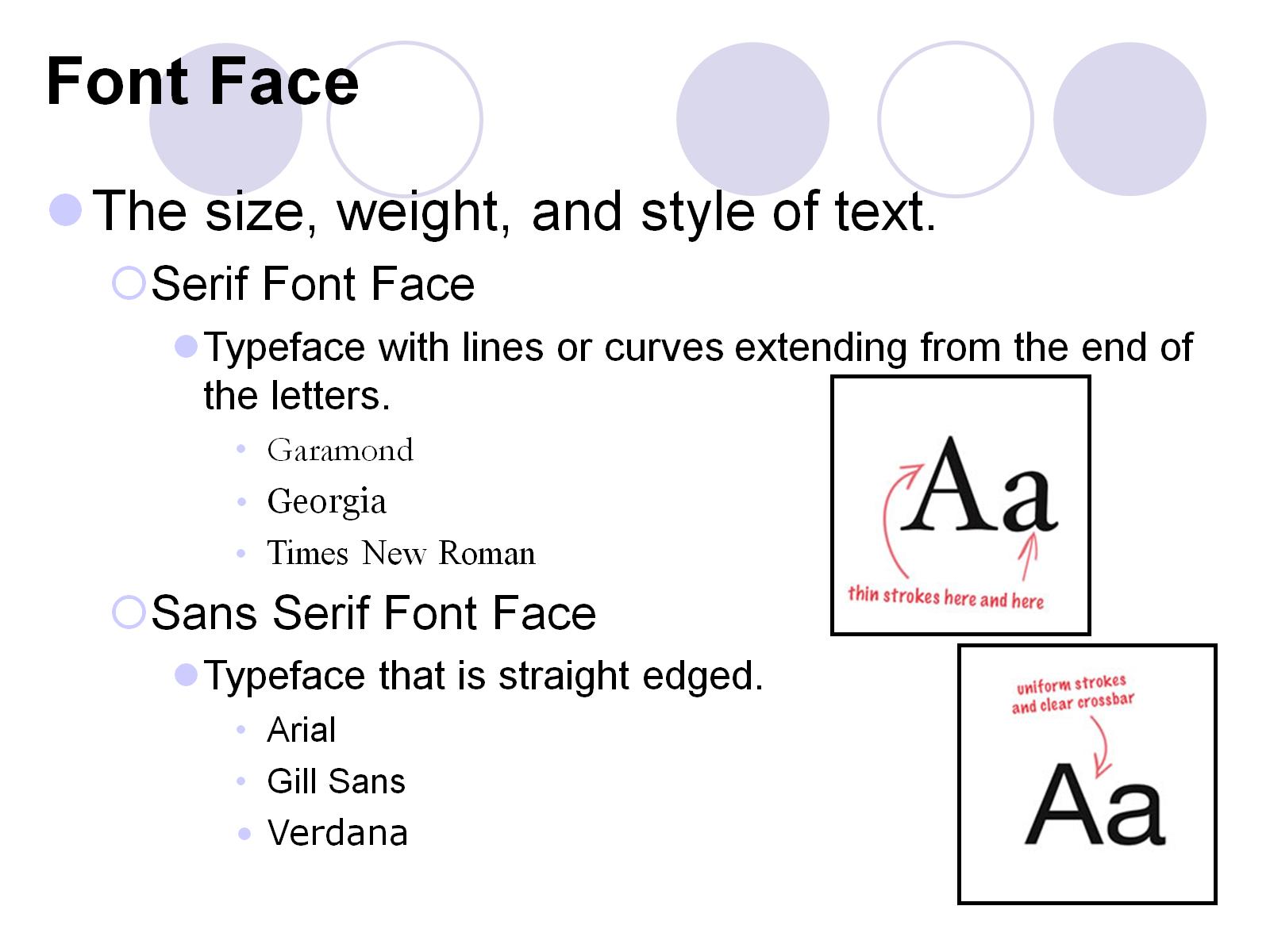 Font Face
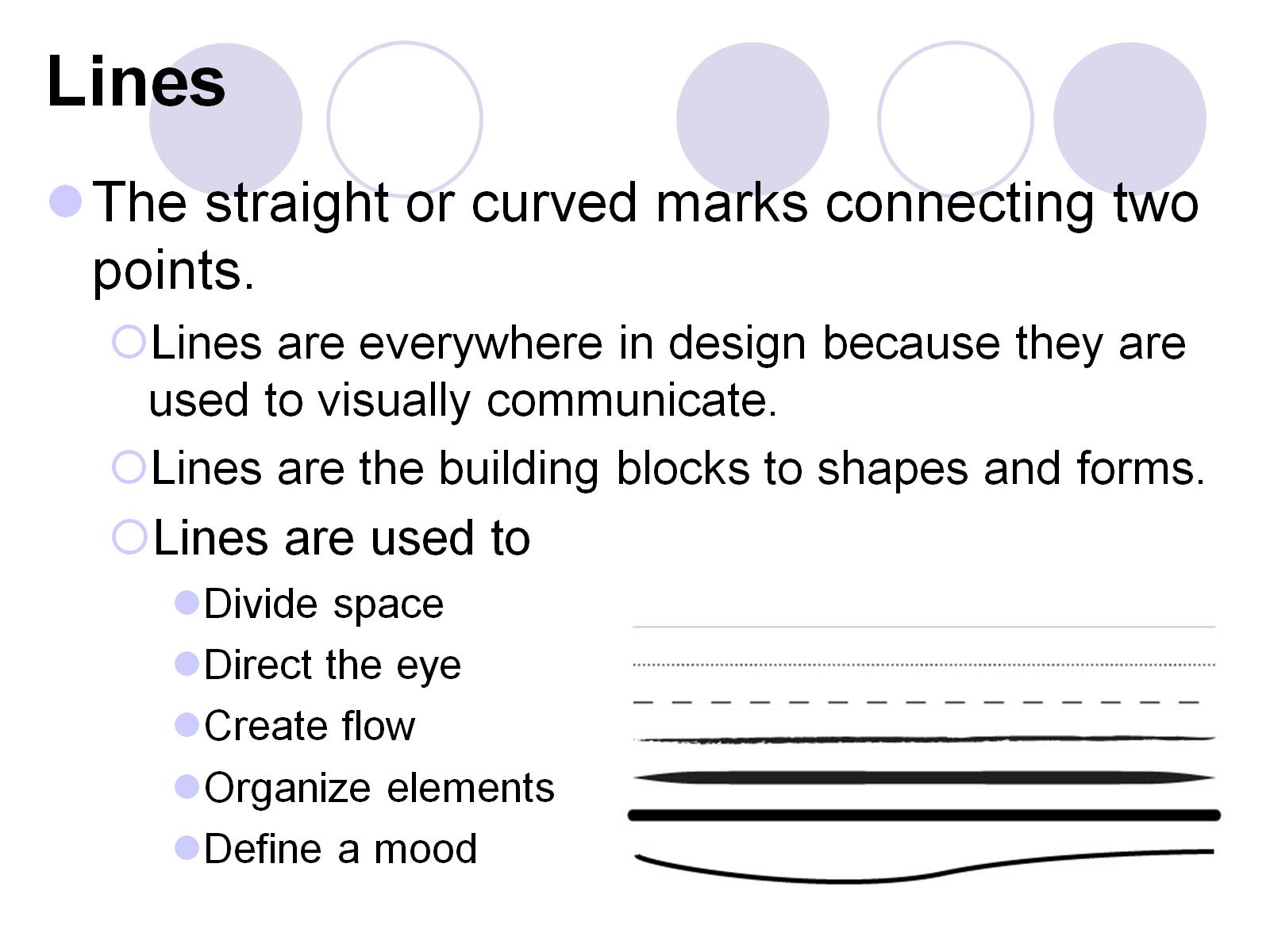 Lines
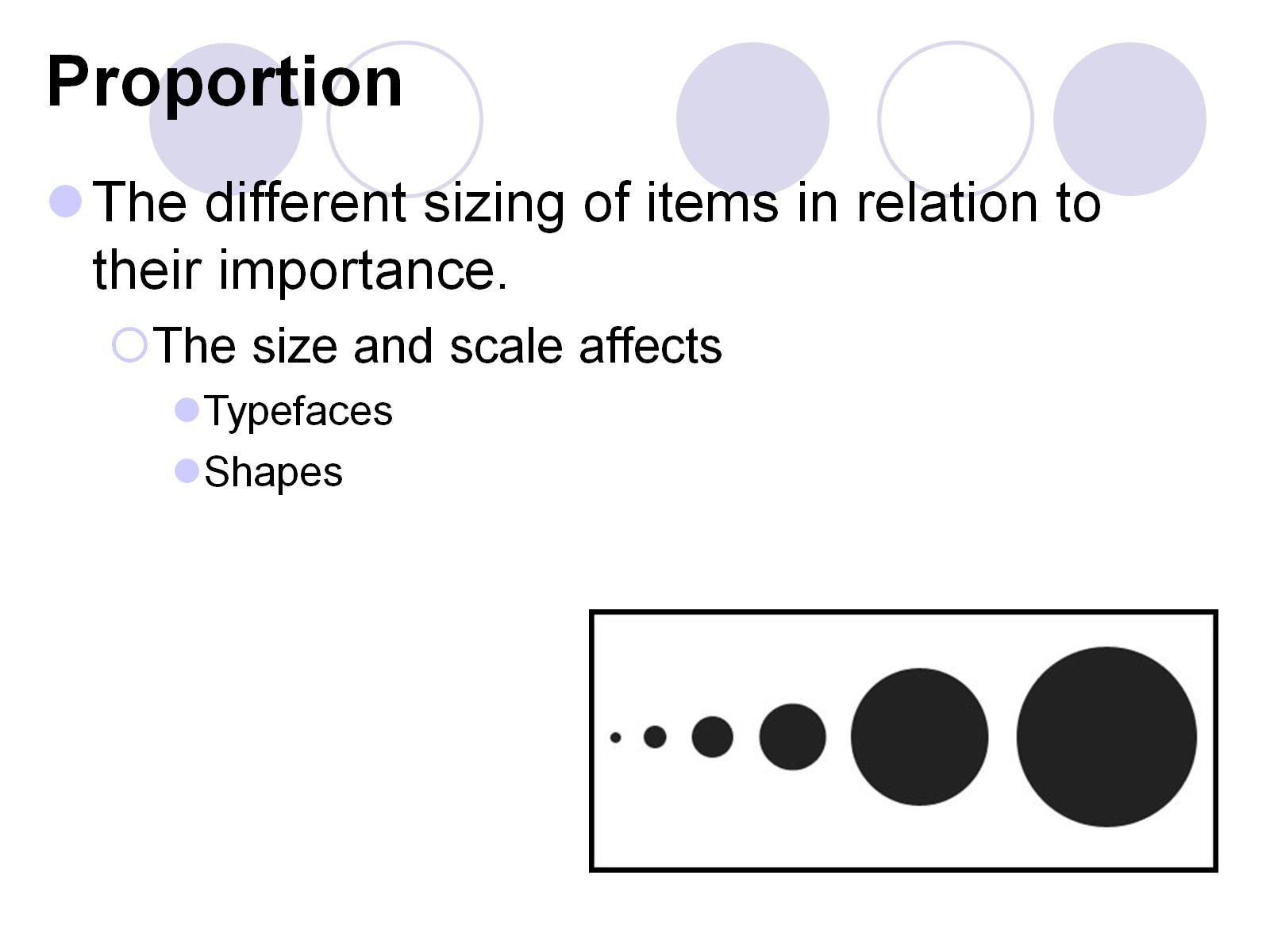 Proportion
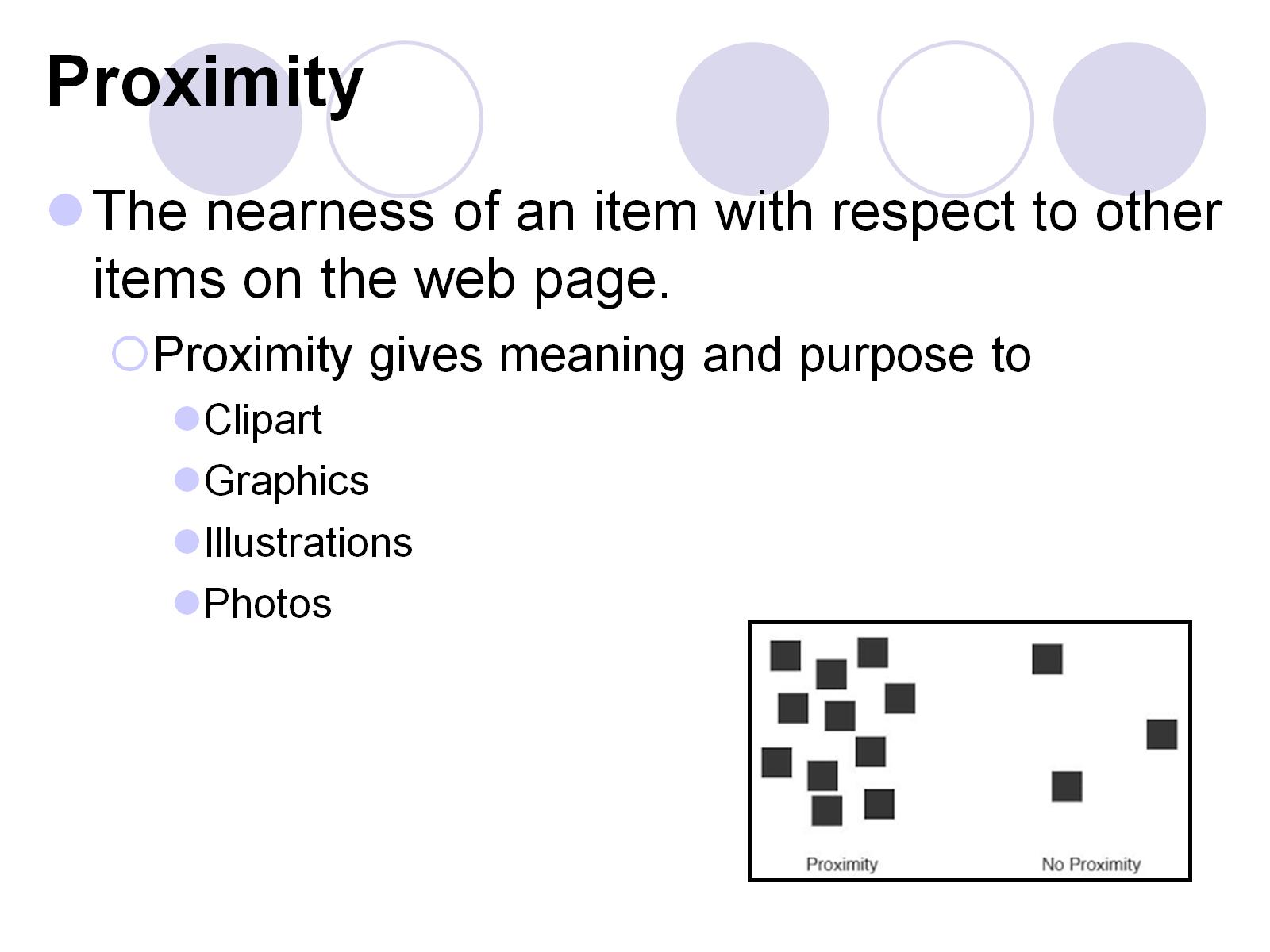 Proximity
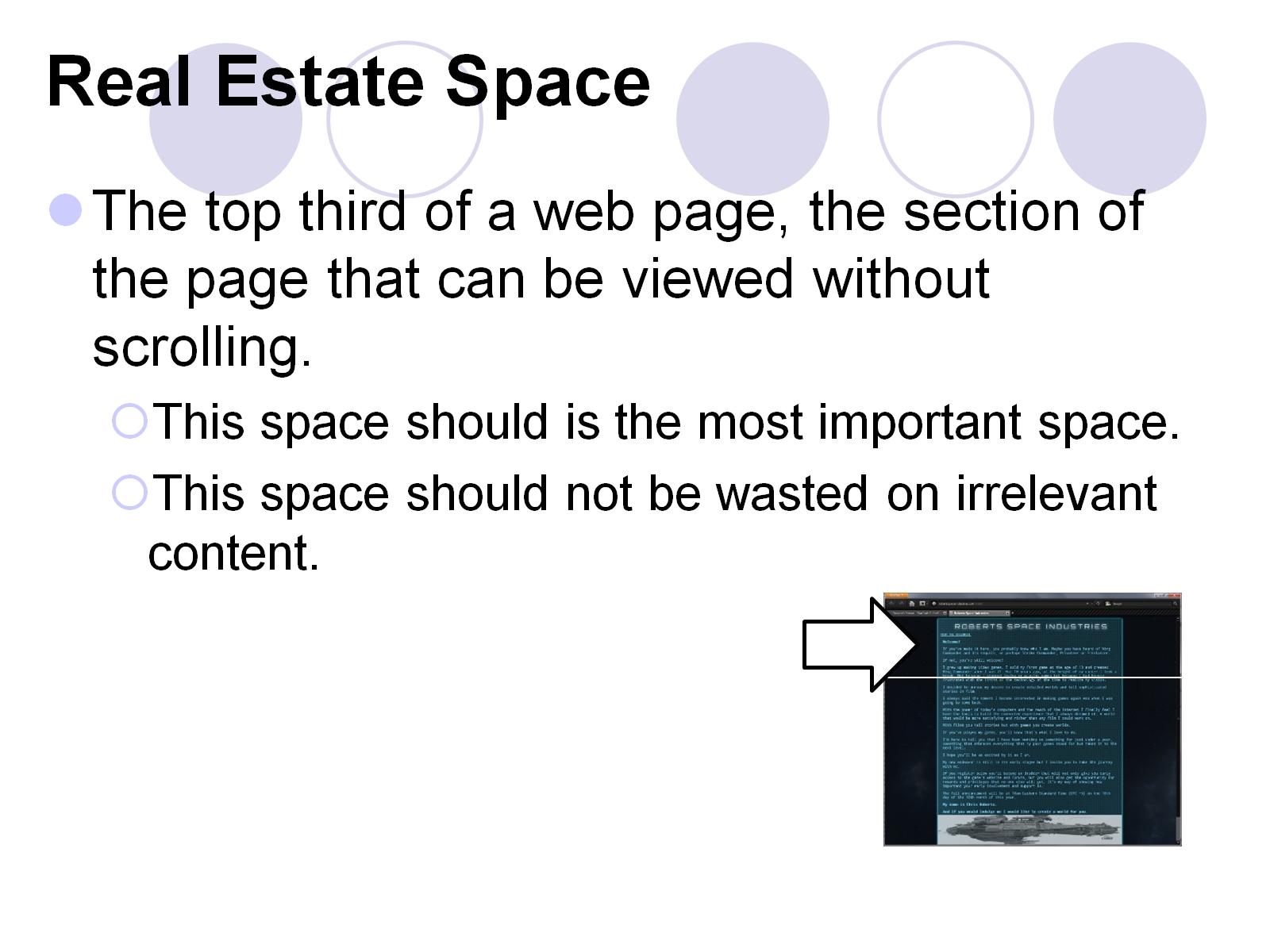 Real Estate Space
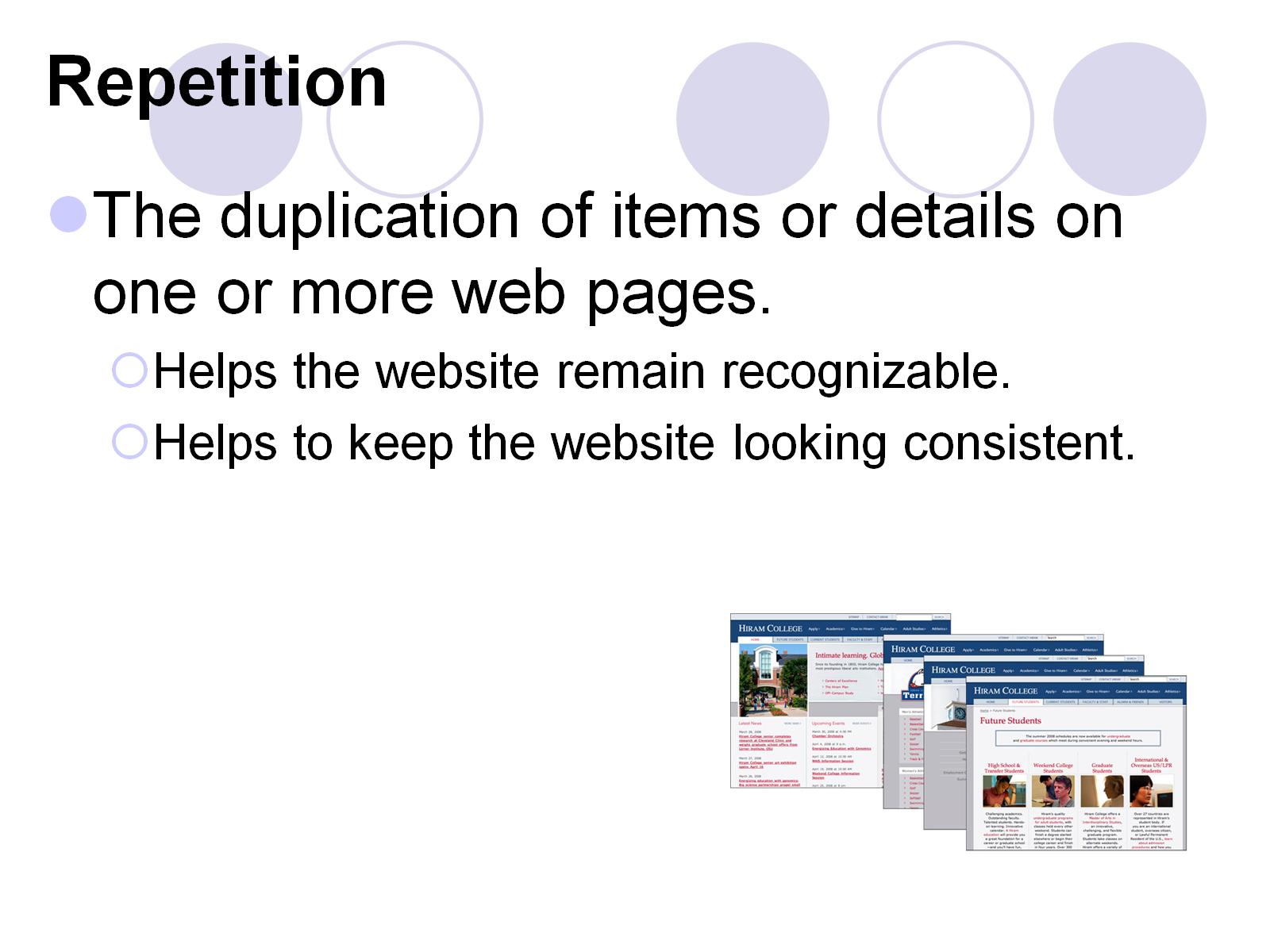 Repetition
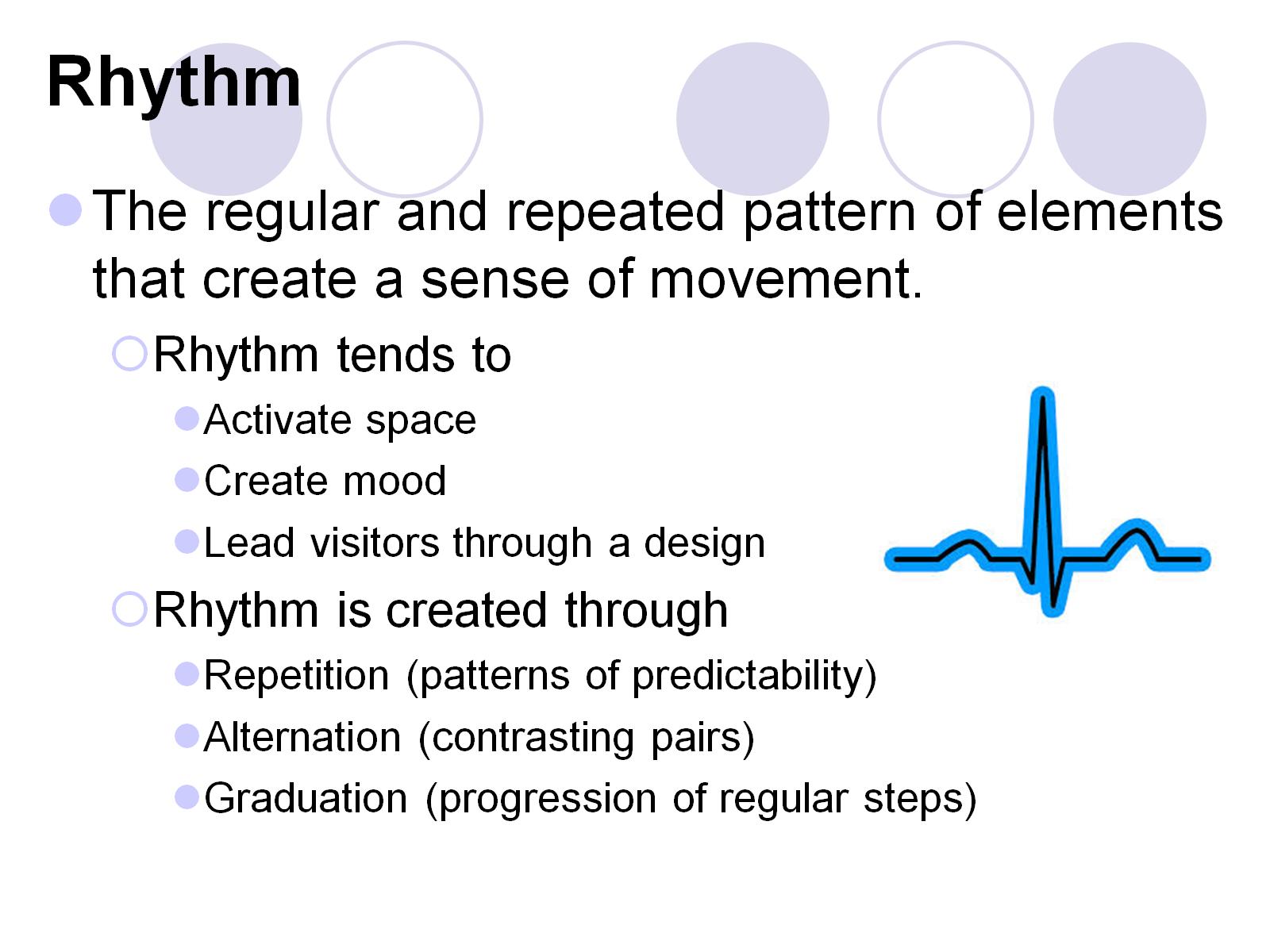 Rhythm
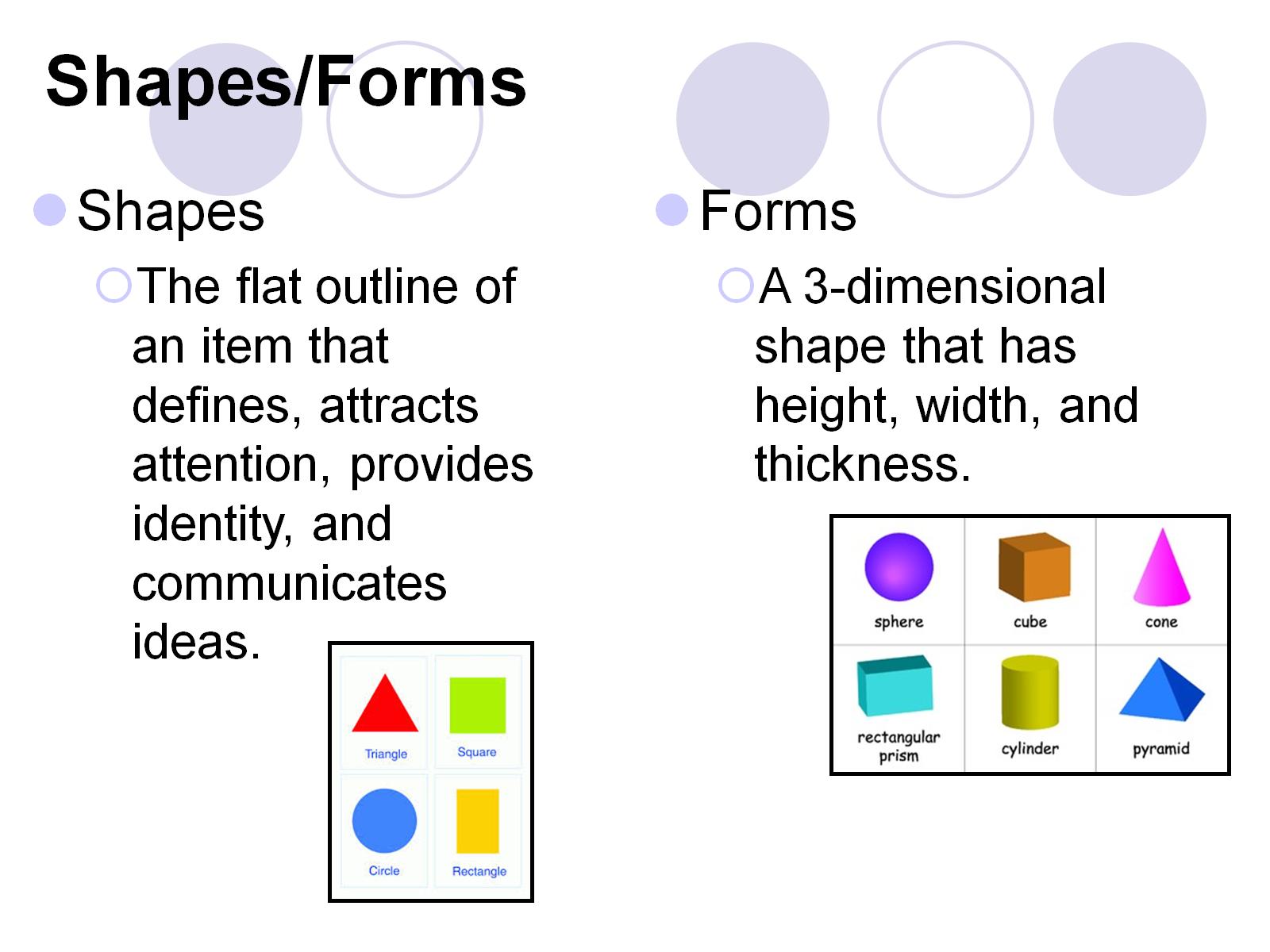 Shapes/Forms
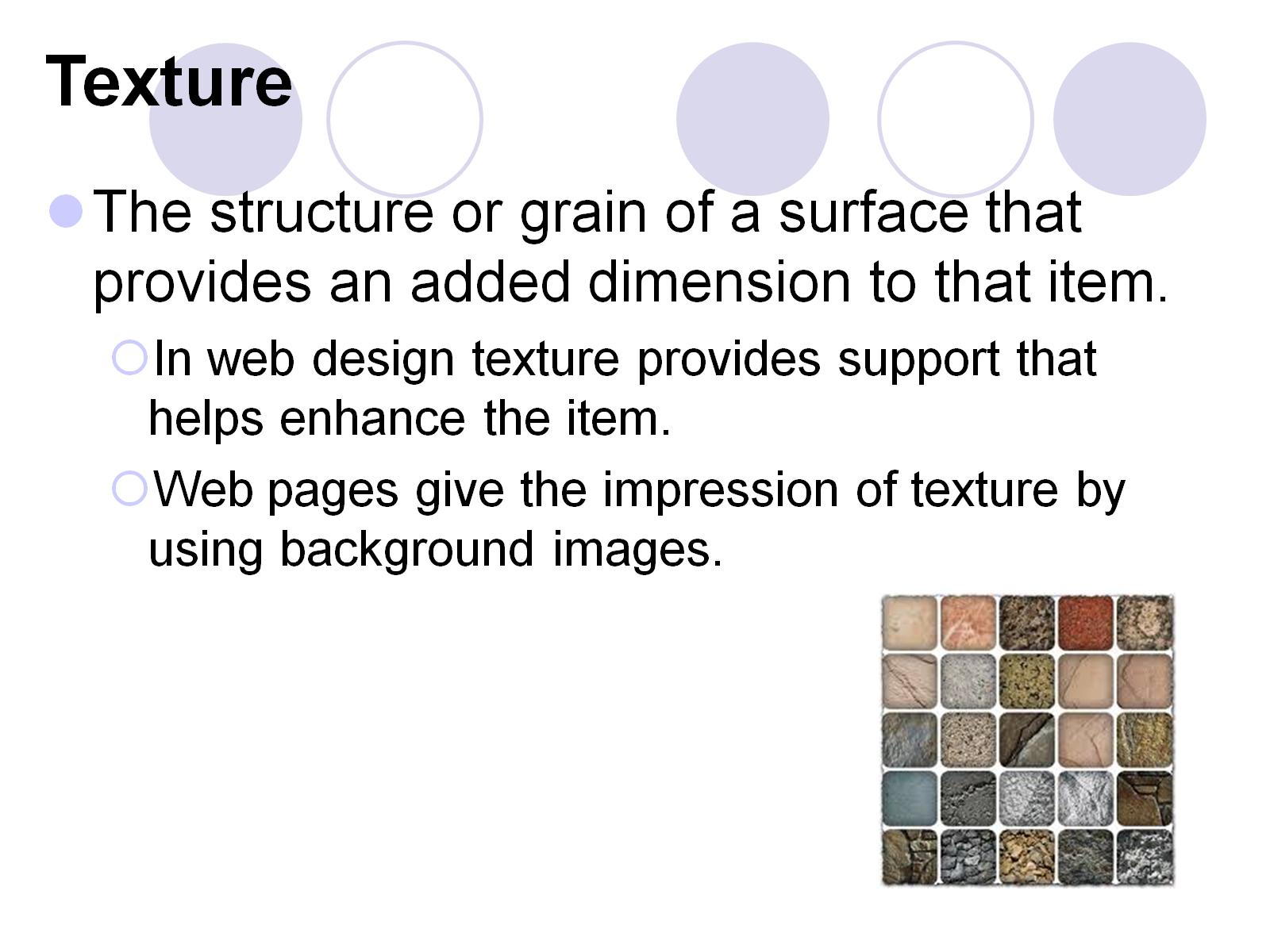 Texture
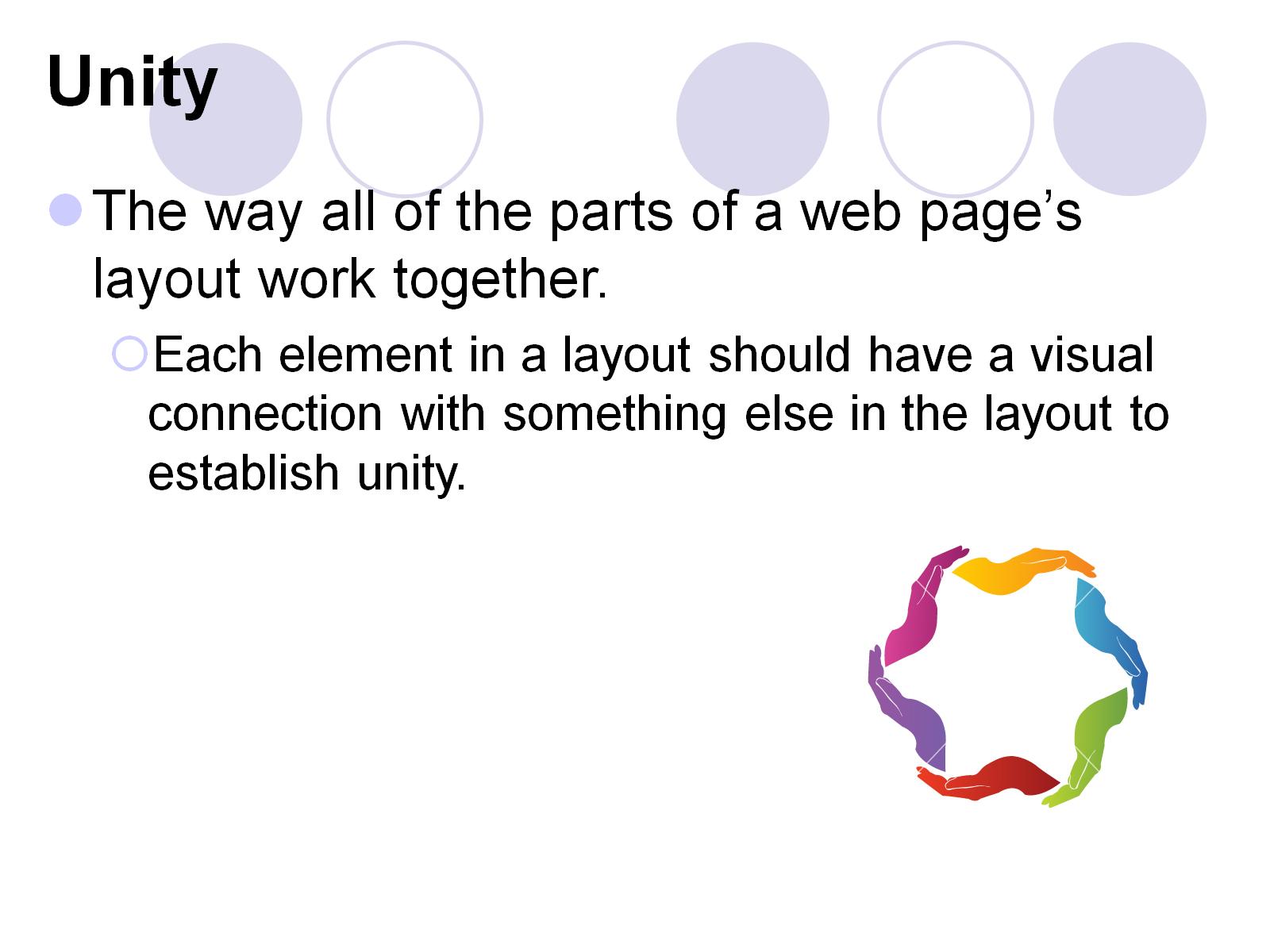 Unity
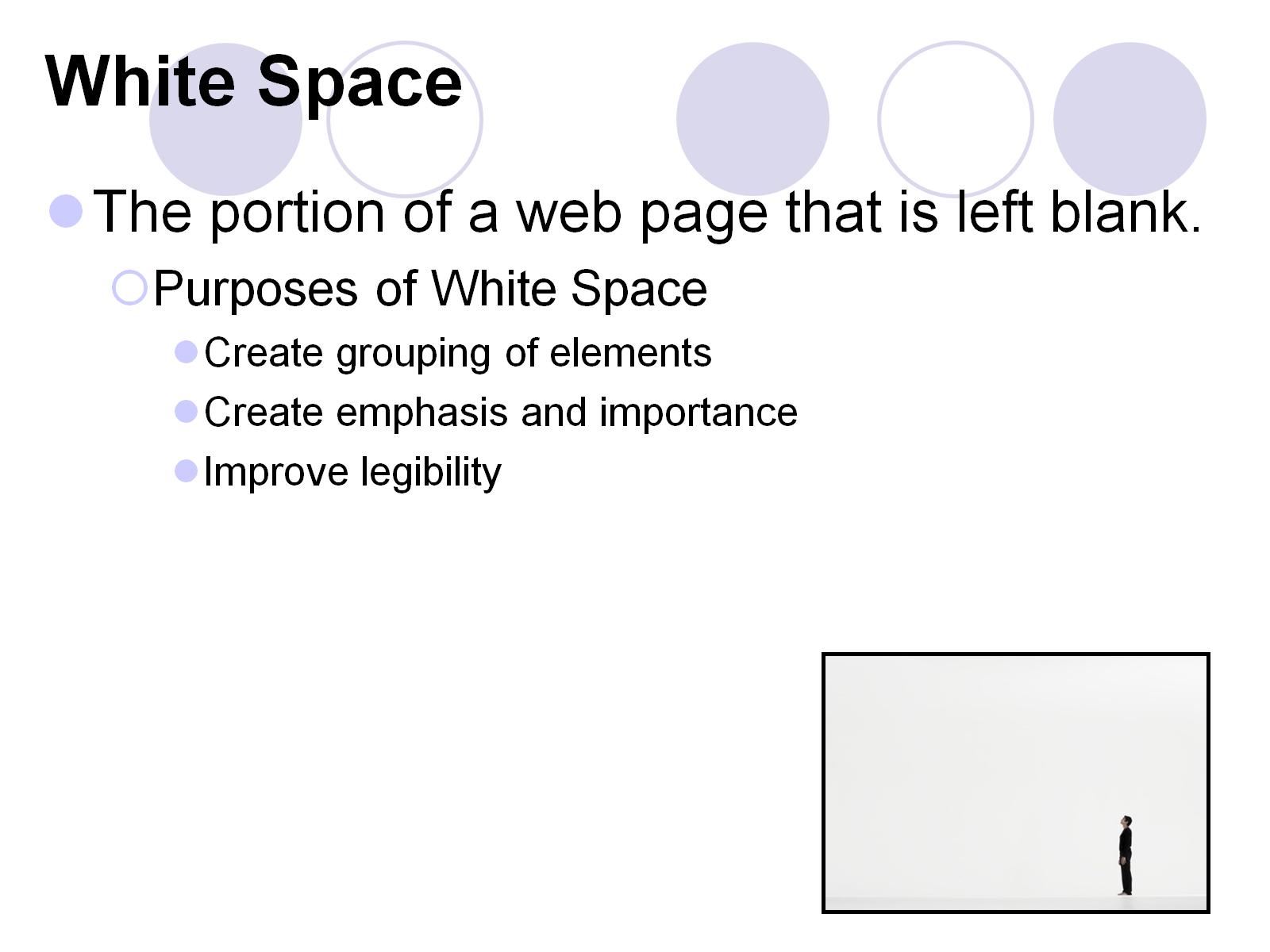 White Space